Thank you for all your feedback  We had nearly 200 responses in total!Any responses which provide a score between 3.0 (agree) and 4.0 (strongly agree) is viewed as a positive response, so lots to celebrate overall and other areas/individual responses for us to consider. See previous years on the website for a comparison.Thanks again!
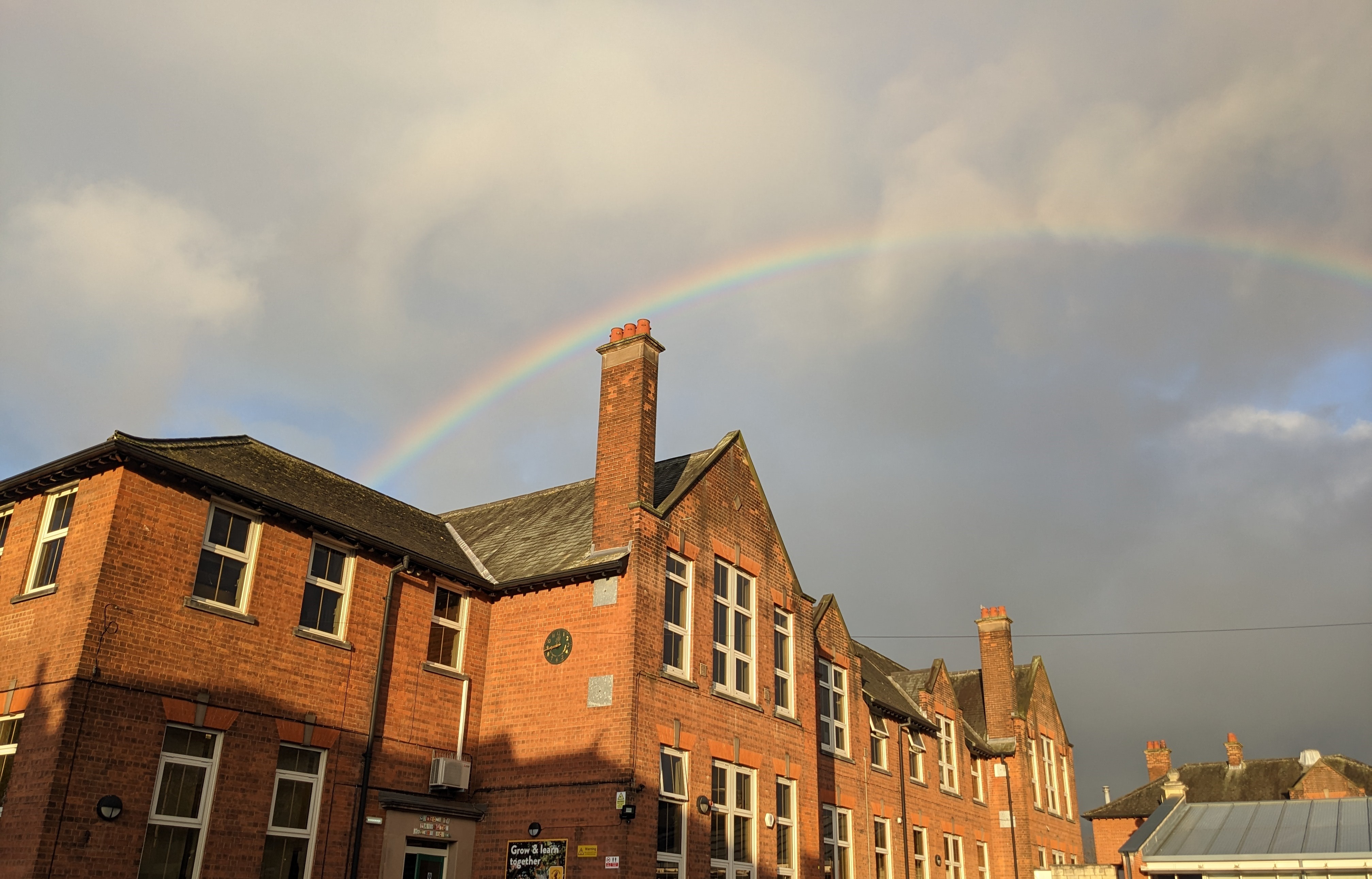 Q1: My child is happy at school:
Answered: 189   Skipped: 2
Q1: My child is happy at school:
Answered: 189   Skipped: 2
Q2: My child feels safe at school:
Answered: 191   Skipped: 0
Q2: My child feels safe at school:
Answered: 191   Skipped: 0
Q3: My child experiences outdoor learning on a regular basis (this could be any type of learning that takes place outside!):
Answered: 191   Skipped: 0
Q3: My child experiences outdoor learning on a regular basis (this could be any type of learning that takes place outside!):
Answered: 191   Skipped: 0
Q4: I am kept well informed about what my child is learning at school e.g. class Twitter pages, Curriculum Newsletters, Weekly Words, 'All you need to know' booklets etc.  Click on the links to visit Y1 as an example but all other year groups are on the same page down the left hand side:
Answered: 191   Skipped: 0
Q4: I am kept well informed about what my child is learning at school e.g. class Twitter pages, Curriculum Newsletters, Weekly Words, 'All you need to know' booklets etc.  Click on the links to visit Y1 as an example but all other year groups are on the same page down the left hand side:
Answered: 191   Skipped: 0
Q5: I am kept informed about how my child is progressing e.g. Parent/Carer consultations with your child's teacher, Parent/Carer pop-ins (where you can come into school and look at your child's work):
Answered: 191   Skipped: 0
Q5: I am kept informed about how my child is progressing e.g. Parent/Carer consultations with your child's teacher, Parent/Carer pop-ins (where you can come into school and look at your child's work):
Answered: 191   Skipped: 0
Q6: I think my child is taught well:
Answered: 191   Skipped: 0
Q6: I think my child is taught well:
Answered: 191   Skipped: 0
Q7: Markeaton Primary School is led and managed effectively:
Answered: 190   Skipped: 1
Q7: Markeaton Primary School is led and managed effectively:
Answered: 190   Skipped: 1
Q8: I would recommend Markeaton Primary School to another family:
Answered: 191   Skipped: 0
Q8: I would recommend Markeaton Primary School to another family:
Answered: 191   Skipped: 0
Q9: I understand how my child is assessed at Markeaton Primary and the language that is used:
Answered: 191   Skipped: 0
Q9: I understand how my child is assessed at Markeaton Primary and the language that is used:
Answered: 191   Skipped: 0
Q10: My child knows our new school values: Care, Curiosity and Determination:
Answered: 190   Skipped: 1
Q10: My child knows our new school values: Care, Curiosity and Determination:
Answered: 190   Skipped: 1
Q11: Markeaton Primary School works to ensure that children demonstrate positive behaviour with other children and adults:
Answered: 191   Skipped: 0
Q11: Markeaton Primary School works to ensure that children demonstrate positive behaviour with other children and adults:
Answered: 191   Skipped: 0
Q12: When I have raised concerns with the school they have been dealt with effectively:
Answered: 189   Skipped: 2
Q12: When I have raised concerns with the school they have been dealt with effectively:
Answered: 189   Skipped: 2
Q13: The school treats my child fairly:
Answered: 190   Skipped: 1
Q13: The school treats my child fairly:
Answered: 190   Skipped: 1
Q14: My child is confident that, should they have a problem, there is someone they can go to in school who will listen to them:
Answered: 191   Skipped: 0
Q14: My child is confident that, should they have a problem, there is someone they can go to in school who will listen to them:
Answered: 191   Skipped: 0
Q15: My child enjoys playtimes and lunchtimes:
Answered: 190   Skipped: 1
Q15: My child enjoys playtimes and lunchtimes:
Answered: 190   Skipped: 1
Q16: My child finds school meals enjoyable:
Answered: 186   Skipped: 5
Q16: My child finds school meals enjoyable:
Answered: 186   Skipped: 5
Q17: I think members of staff at Markeaton Primary School are approachable:
Answered: 191   Skipped: 0
Q17: I think members of staff at Markeaton Primary School are approachable:
Answered: 191   Skipped: 0
Q18: My child has Special Educational Needs and they are well supported in school:
Answered: 190   Skipped: 1
Q18: My child has Special Educational Needs and they are well supported in school:
Answered: 190   Skipped: 1
Q19: I feel my child's mental health/well-being is supported at Markeaton:
Answered: 187   Skipped: 4
Q19: I feel my child's mental health/well-being is supported at Markeaton:
Answered: 187   Skipped: 4
Q20: Markeaton has a strong and positive commitment towards equality.
Answered: 189   Skipped: 2
Q20: Markeaton has a strong and positive commitment towards equality.
Answered: 189   Skipped: 2
Q21: My child can explain what Markeaton MINDS is (feel free to test them on what is written below!).M = More than just meI = I can do itN = Now whatD = Doing it myselfS = Solving problems
Answered: 188   Skipped: 3
Q21: My child can explain what Markeaton MINDS is (feel free to test them on what is written below!).M = More than just meI = I can do itN = Now whatD = Doing it myselfS = Solving problems
Answered: 188   Skipped: 3
Q22: I regularly engage with the school website and Twitter feed for photos, videos and updates about life at Markeaton.
Answered: 191   Skipped: 0
Q22: I regularly engage with the school website and Twitter feed for photos, videos and updates about life at Markeaton.
Answered: 191   Skipped: 0
Q23: My child goes to an extra curricular/after school club:
Answered: 190   Skipped: 1
Q23: My child goes to an extra curricular/after school club:
Answered: 190   Skipped: 1
Q24: Is there anything we can do to support you or someone you know at school with the cost of living e.g. uniform, trips etc.
Answered: 188   Skipped: 3
Q24: Is there anything we can do to support you or someone you know at school with the cost of living e.g. uniform, trips etc.
Answered: 188   Skipped: 3
Q28: I would be happy to be part of the PTFA for 23/24In advance - thank you, thank you, thank you!!!
Answered: 178   Skipped: 13
Q28: I would be happy to be part of the PTFA for 23/24In advance - thank you, thank you, thank you!!!
Answered: 178   Skipped: 13